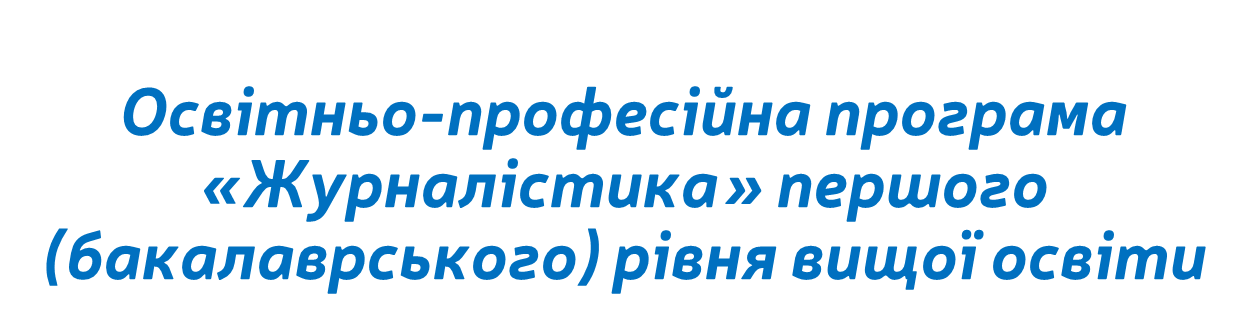 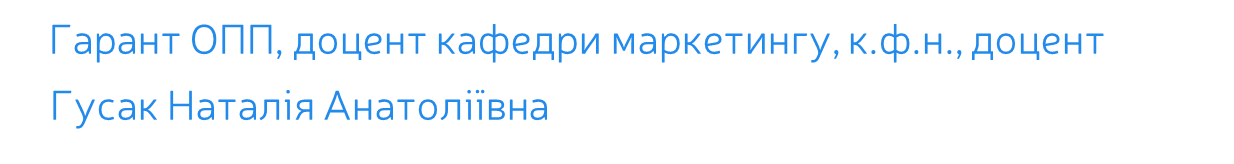 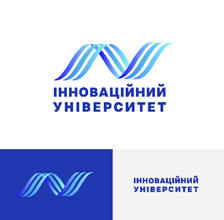 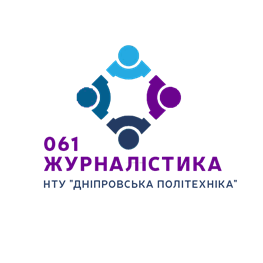 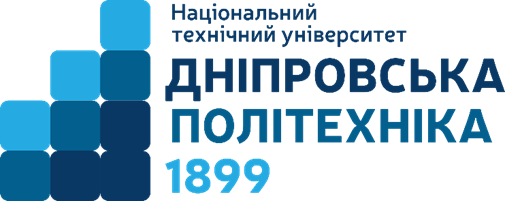 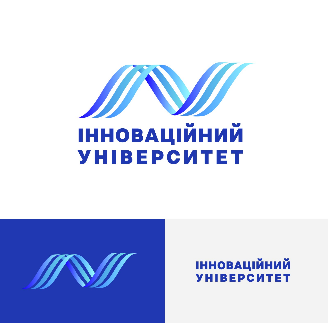 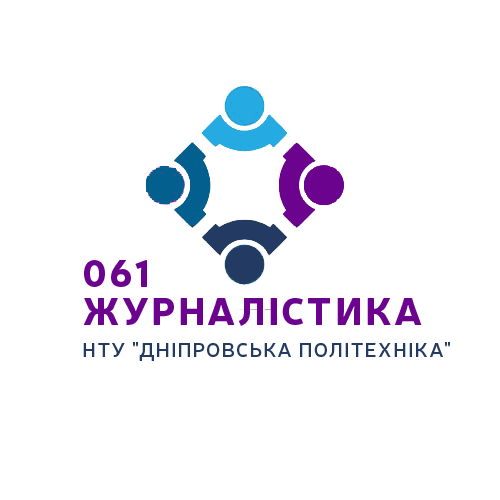 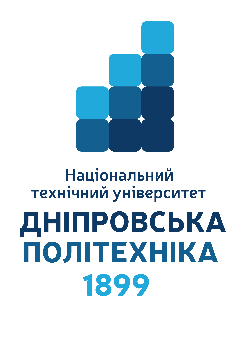 Розроблено робочою групою у складі: 	Голова робочої групи: 1. Касян Сергій Якович, к.е.н., доцент, завідувач кафедри маркетингу Національного технічного університету «Дніпровська політехніка» 	Члени робочої групи: 1. Гусак Н.А., к.ф.н., доцент кафедри маркетингу, доцент 2. Куваєва Тетяна Володимирівна, к.е.н., доцент кафедри маркетингу Національного технічного університету «Дніпровська політехніка» 3. Шинкаренко Н.В., к.е.н., доцент, доцент кафедри маркетингу  Національного технічного університету «Дніпровська політехніка». 4. Пілова Катерина Петрівна, к.е.н., доцент, доцент кафедри маркетингу, доцент Національного технічного університету «Дніпровська політехніка».
Користувачі освітньо-професійної програми: 

– здобувачі вищої освіти, які навчаються в Національному технічному університеті «Дніпровська політехніка»; 
– викладачі Національного технічного університету «Дніпровська політехніка», які здійснюють підготовку бакалаврів за ОП «Журналістика»; 
– приймальна комісія Національного технічного університету «Дніпровська політехніка».
Навчання здобувачів вищої освіти за освітньою програмою надає їм можливість опанувати набором загальних та фахових компетенцій у сфері журналістики та соціальних комунікацій, зокрема і у галузі промислової журналістики.
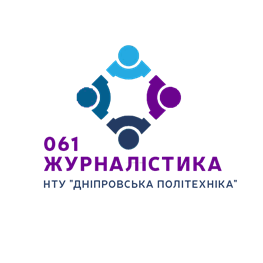 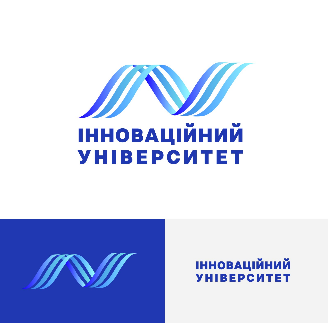 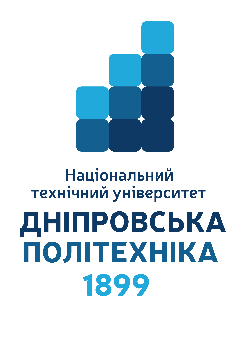 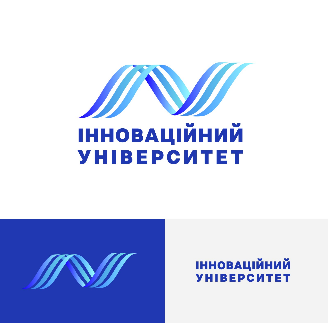 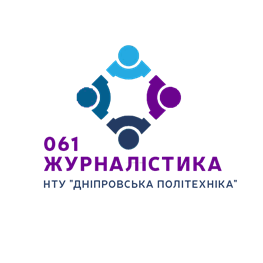 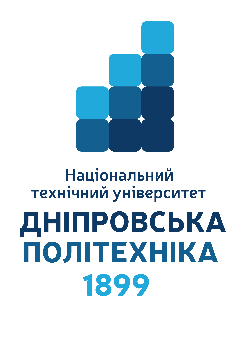 - Інтернет-адреса постійного розміщення опису освітньої програми: https://mk.nmu.org.ua/ua/Мета освітньої програми: Підготовка відповідно до вимог академічної доброчесності, пріоритетів загальнолюдських цінностей висококваліфікованих, конкурентоспроможних фахівців з журналістики, інтегрованих до європейського та світового медіасередовища, які мають комунікаційний, креативний спосіб мислення та компетентності, необхідні для роботи у сфері журналістики.
Профіль випускника

Ця програма готує випускників для організаційно-управлінської, комерційної діяльності  в сфері журналістики на посадах:  фахівець з інфокомунікацій, фахівець з інформаційних технологій, диктор, фотокореспондент, відповідальний секретар редакції, адміністратор телевізійних передач, інтерв’юер.
Орієнтація: Освітньо-професійна. Програма має прикладний характер та зорієнтована на активну діяльність випускників у сфері соціальних комунікацій та підготовку фахівців з журналістики на демократичних та комунікаційних засадах з урахуванням особливостей промислової галузі із широким застосуванням ІТ-технологій у площині концепції сталого розвитку.
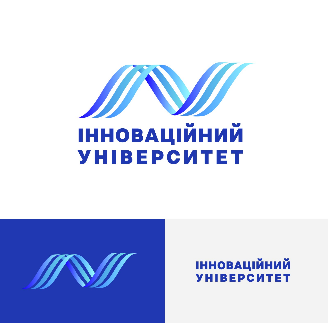 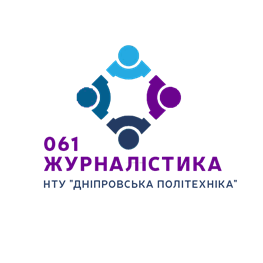 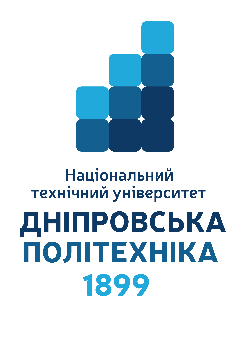 Особливості освітньої програми: 

    Програма спрямована на формування знань та навичок з журналістики з урахуванням соціальної та медіаекологічної відповідальності у сучасній комунікаційній взаємодії. Орієнтована на глибоку спеціальну підготовку сучасних фахівців з журналістики, ініціативних та здатних до швидкої адаптації щодо інформаційного середовища та викликів медіасфери. 

    Програма передбачає обов’язкове проходження навчальної, виробничої, передатестаційної практики з журналістики.
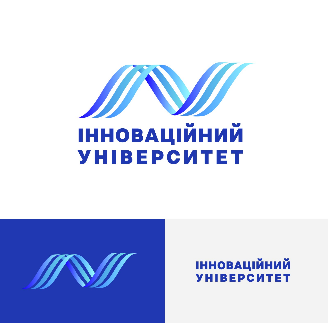 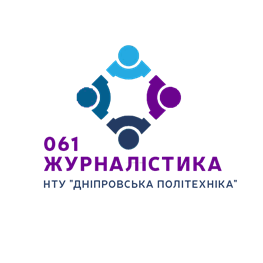 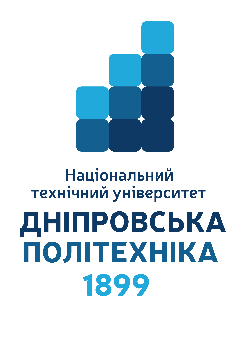 Міжнародна кредитна мобільність

   Навчальне середовище НТУ «Дніпровська політехніка» мотивує слухачів програми до ініціативи у формуванні індивідуальної траєкторії  міжнародної мобільності через актуальні грантові та стипендіальні можливості. 
   Викладачі ОП разом із менеджерами відділу міжнародної академічної мобільності та міжнародних проектів надають студентам консультаційну підтримку у частині фахового змісту та технічних параметрів при підготовці аплікаційних документів на отримання можливості міжнародної мобільності.
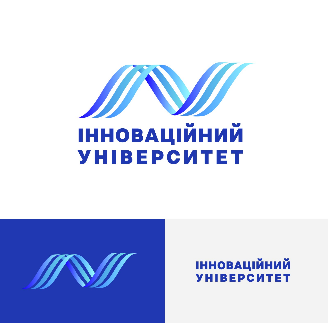 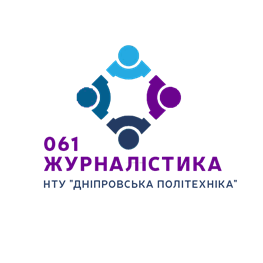 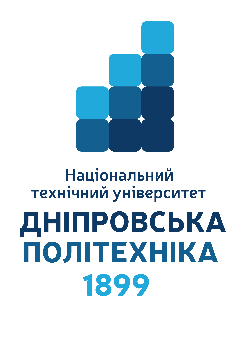 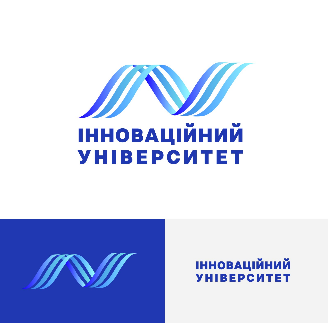 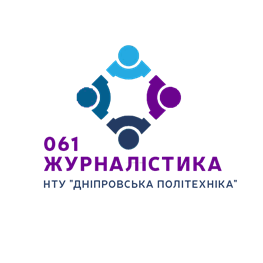 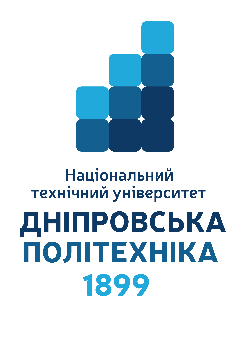 Академічна мобільність
Академічна вихідна мобільність за програмою може бути здійснена у рамках міжнародних угод між НТУ «Дніпровська політехніка» та такими ЗВО, як: 
Університет Вітовта Великого (м. Каунас, Литва); Бранденбурзький технічний університет Коттбус-Зенфтенберг (Німеччина); 
Вища Банківська Школа (м. Вроцлав, Польща); Університет Марії Кюрі-Склодовської (м. Люблін, Польща); 
Технічно-гуманітарна академія в Бієльску-Бялей (м. Бієльско-Бяла, Польща); 
Краківський економічний університет (м. Краків, Польща); 
Суспільна Академія наук (м. Лодзь, Польща);
Університет Марії Кюрі-Склодовської в Любліні (м. Люблін, Польща); 
Університет Карабюк (Туреччина); 
Технічний університет Дрездена (Німеччина); 
Технічний університет в Ліберці (Чехія).
Освітні компоненти
З2 Цивілізаційні процеси в українському суспільстві
З3 Іноземна мова для професійної діяльності                             (англійська/ німецька/ французька)
З5 Ціннісні компетенції фахівця
З6 Правознавство
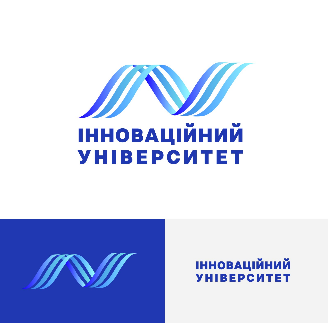 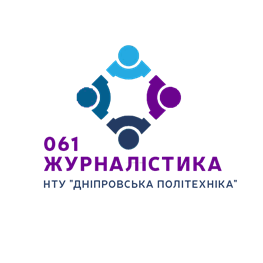 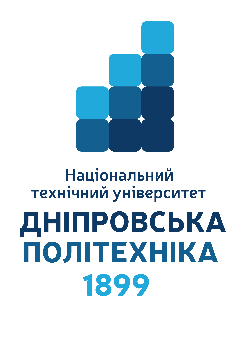 Освітні компоненти
Ф1 Вступ до спеціальності
Ф4 Основи медіаграмотності
Ф6 Політологія
Ф6 Правознавство
Ф8 Теорія і методика журналістської творчості
Ф10 Радіожурналістика
Ф11 Тележурналістика
Ф13 Інтернет-журналістика
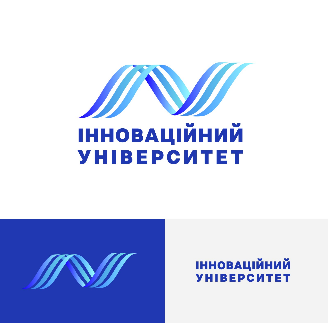 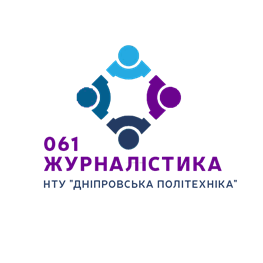 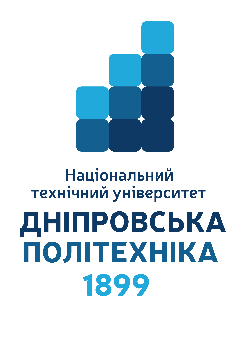 Освітні компоненти
Ф17  Копірайтинг
Ф20 Методи вивчення та формування громадської думки
Ф21 SMM-журналістика 
Ф23 Журналістський менеджмент
Ф26 Реклама та PR
Ф27 Фактчекінг
Ф28 Data-журналістика
С1 Промислова журналістика
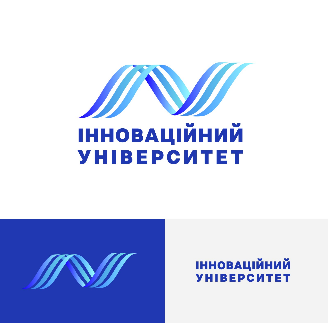 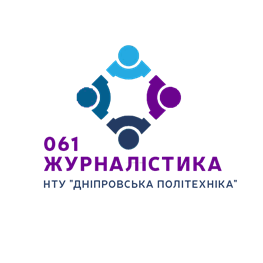 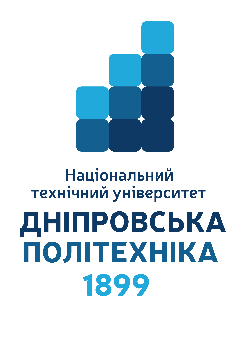 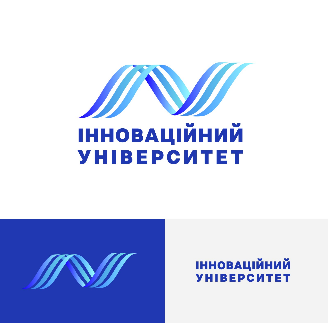 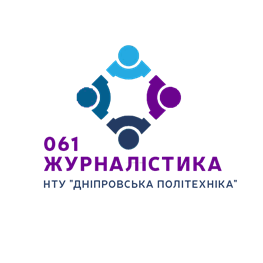 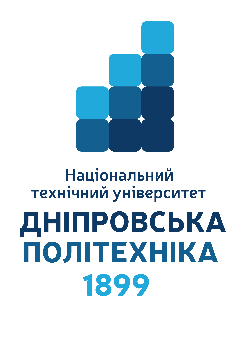 Вибіркова частина
Дисципліни за вибором студента надають можливість формувати компетентності із суміжних галузей знань та/або поглиблений рівень фахових компетентностей. 
Освітня програма поєднує аудиторне та онлайн-навчання індивідуально та у командах методами ділових ігор, розв’язання кейсів, розробки і захисту самостійних проєктів, написання есеїв, складання списку ідей тощо.